Тест по разделу «Делу время-потехе час»
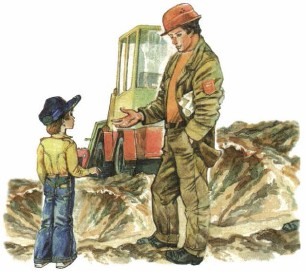 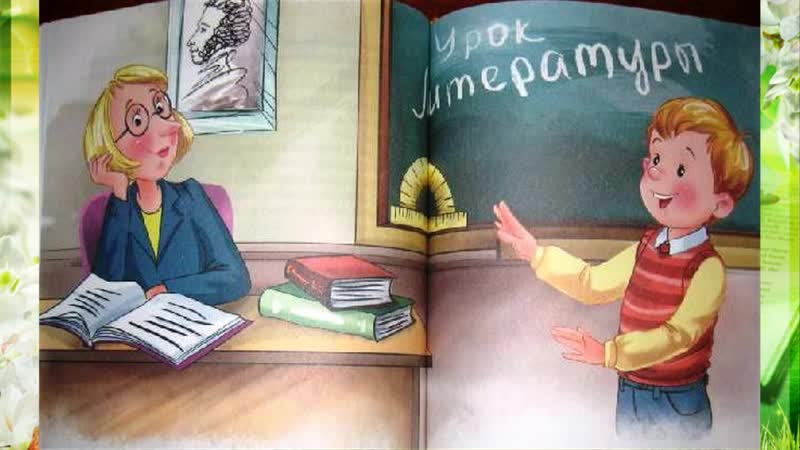 1.Кто написал произведение «Никакой я горчицы не ел»?
А) В.В.Голявкин
В) Н.Н.Носов
С) В.Ю.Драгунский
Д) Е.Л.Шварц
2.Укажи героя, которого нет в  «Сказке о потерянном времени»
А) Петя Зубов
В) Ольга Капитоновна
С) Наденька
Д) Кораблёв
3.Как зовут Голявкина?
А) Виктор Владимирович
В) Владимир Викторович
С) Виктор Валентинович
Д) Валентин Викторович
4.Кто написал «Сказку о потерянном времени»?
А) Е.Л.ШварцВ) В.В.ГолявкинС) В.Ю.ДрагунскийД) Н.Н.Носов
5.Укажи героев, которых нет в произведении «Главные реки»
А) Раиса ИвановнаВ) Петя ЗубовС) МишкаД) Кораблёв
6.Укажи произведение, которое написал Е.Л.Шварц
А) «Главные реки»В) «Сказка о потерянном времени»С) «Никакой я горчицы не ел»Д)  «Что любит Мишка»
7.Укажи фимилию, главного героя рассказов В.Ю.Драгунского
А) Кораблёв
В) Слонов
С) Горбушкин
Д) Воробьёв
8.Укажи, к какой группе рассказов относится рассказ В.Ю.Драгунского «Главные реки»
А) Рассказы о животных
В) Рассказы о природе
С) Юмористические рассказы
Д) Рассказы о подвигах
9.Укажи произведение, которое написал В.В.Голявкин
А) «Главные реки»
В) «Сказка о потерянном времени»
С) «Никакой я горчицы не ел»
Д)  «Что любит Мишка»
10.Как зовут Шварца?
А) Евгений Львович
В) Лев Евгеньевич
С) Евгений Леонидович
Д) Леонид Евгеньевич
9.Укажи пословицу, которая не подходит к «Сказке о потерянном времени» Е.Л.Шварца
А) Делу время – потехе час.
В) Один пашет, а семеро руками машут
С) Откладывай безделье, но не откладывай дела.
Д) Безделье ускоряет наступление старости, труд продлевает нашу молодость.